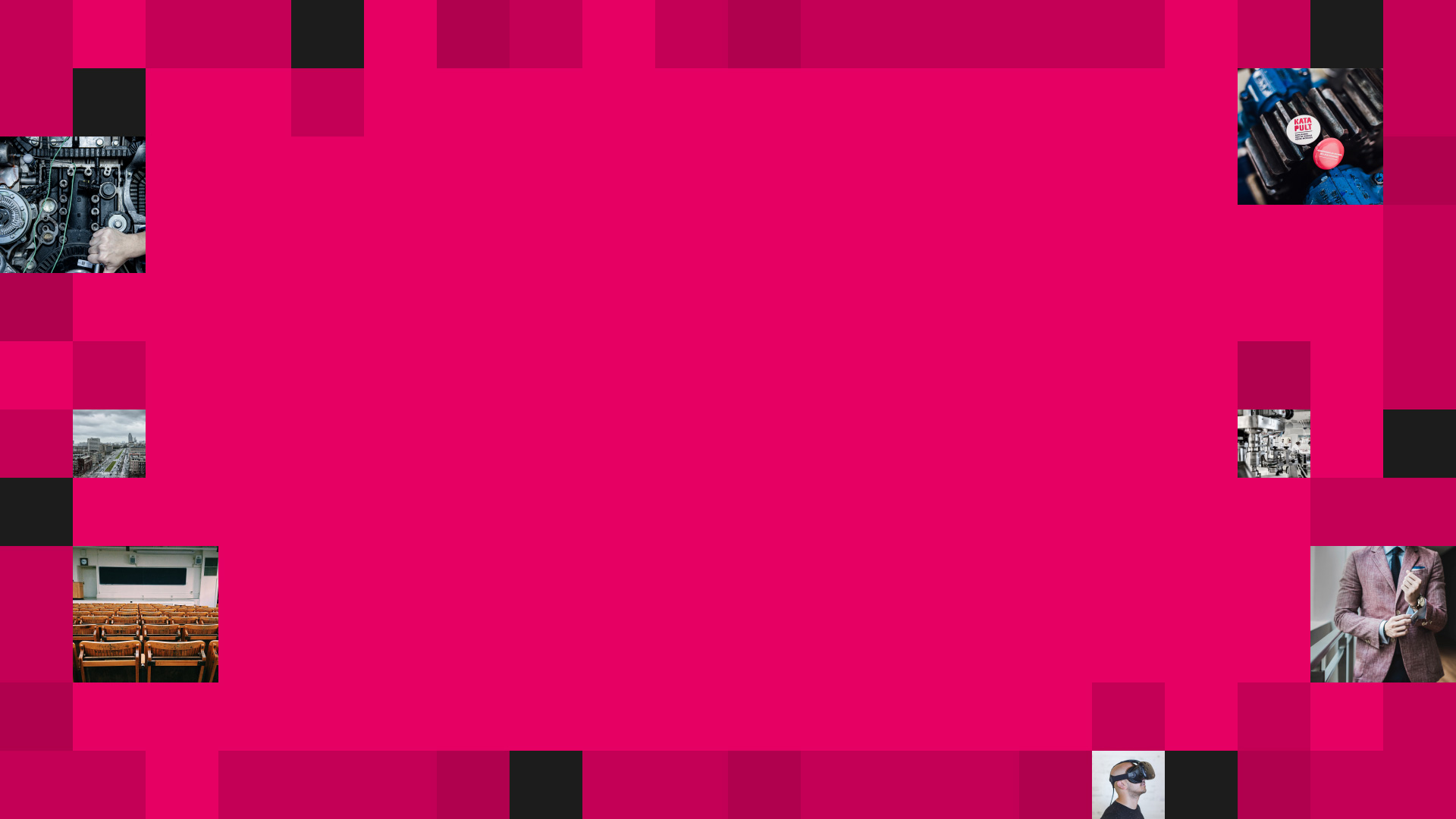 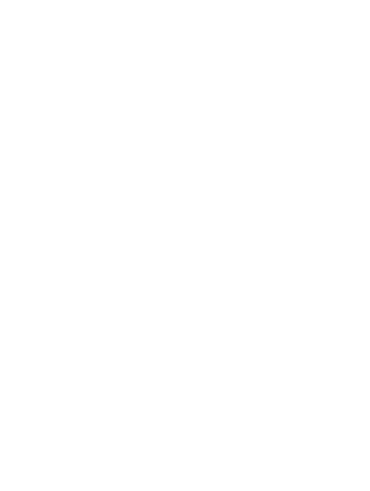 200+
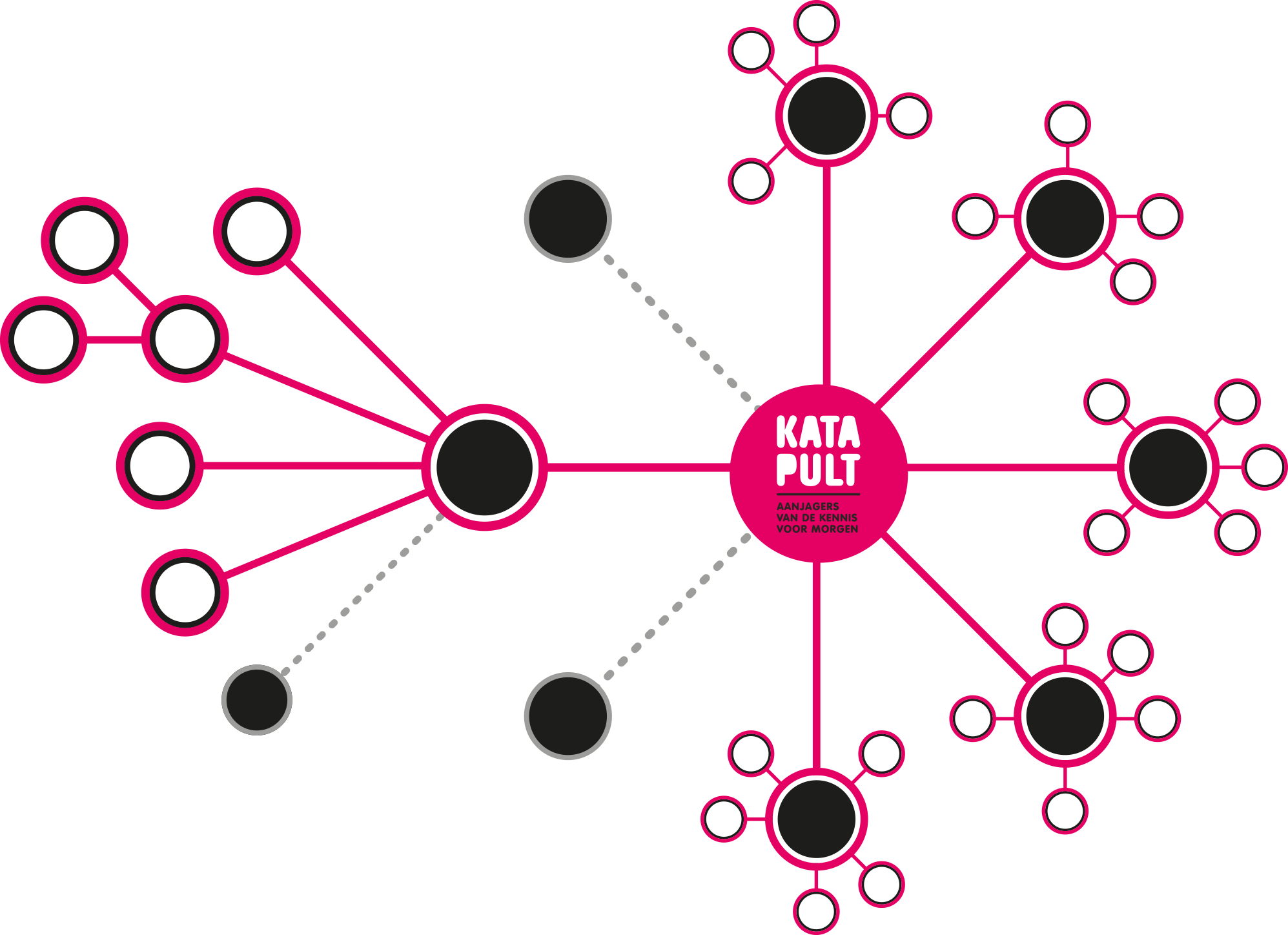 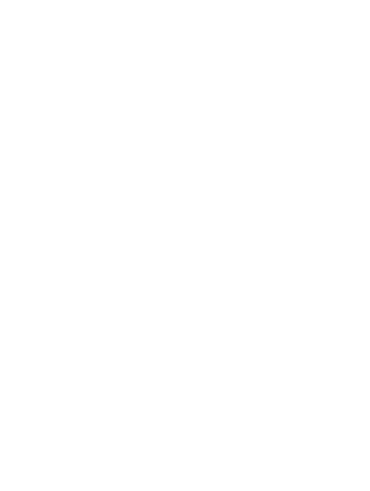 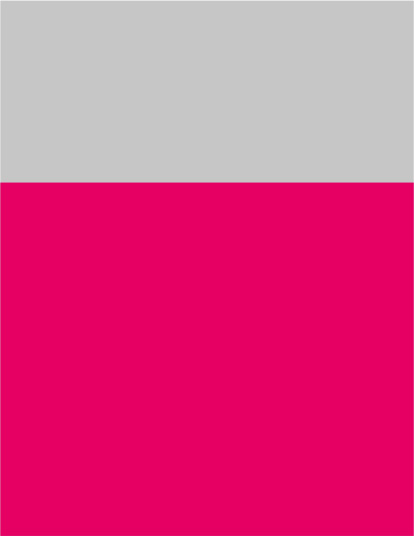 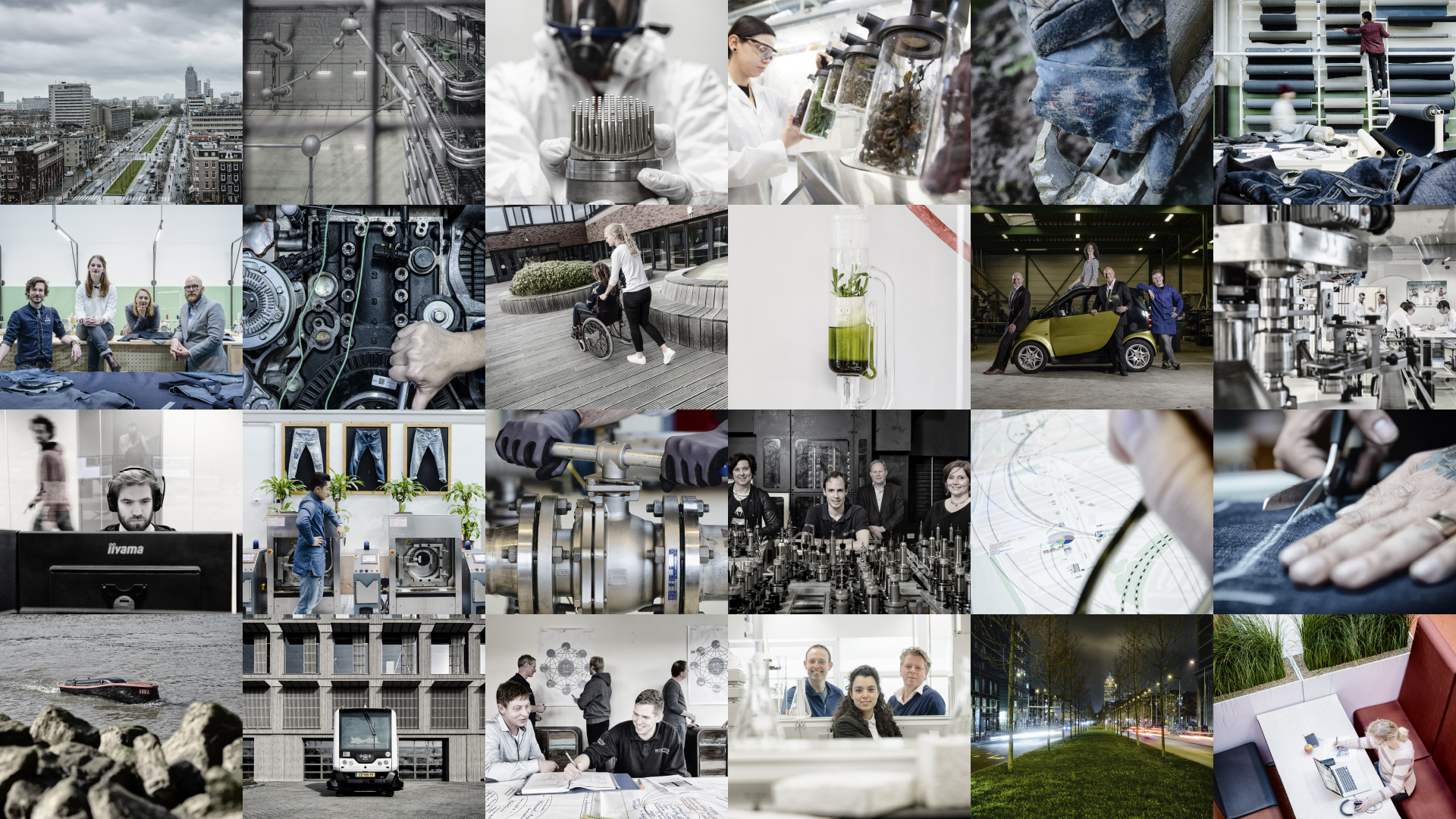 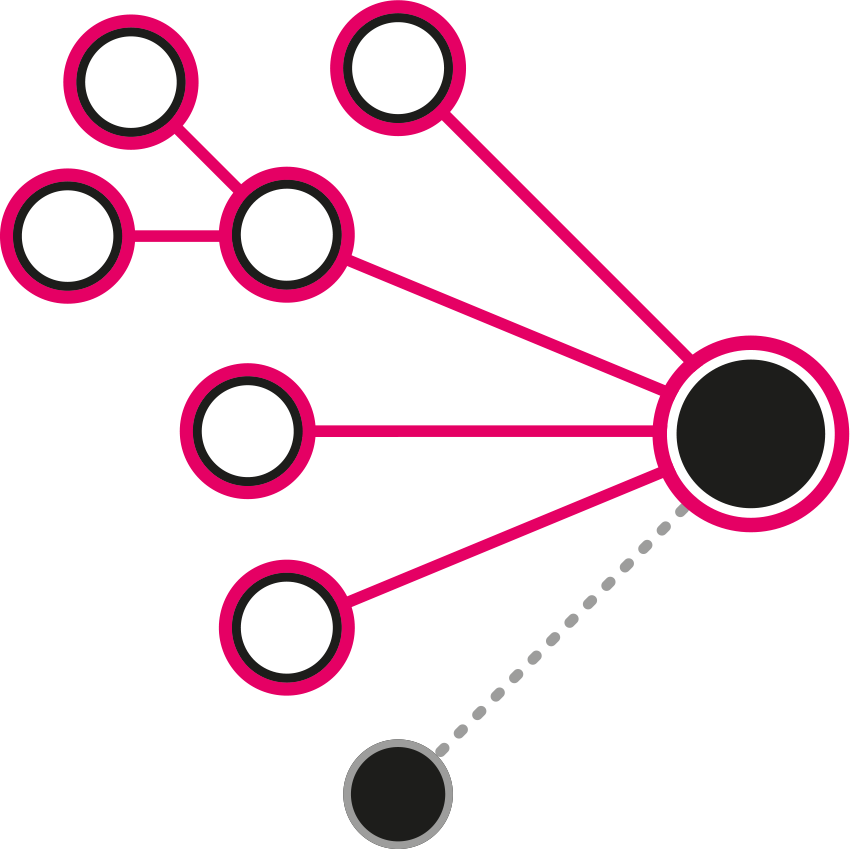 35 COMPANIES
400-600 STUDENTS
50 TEACHERS
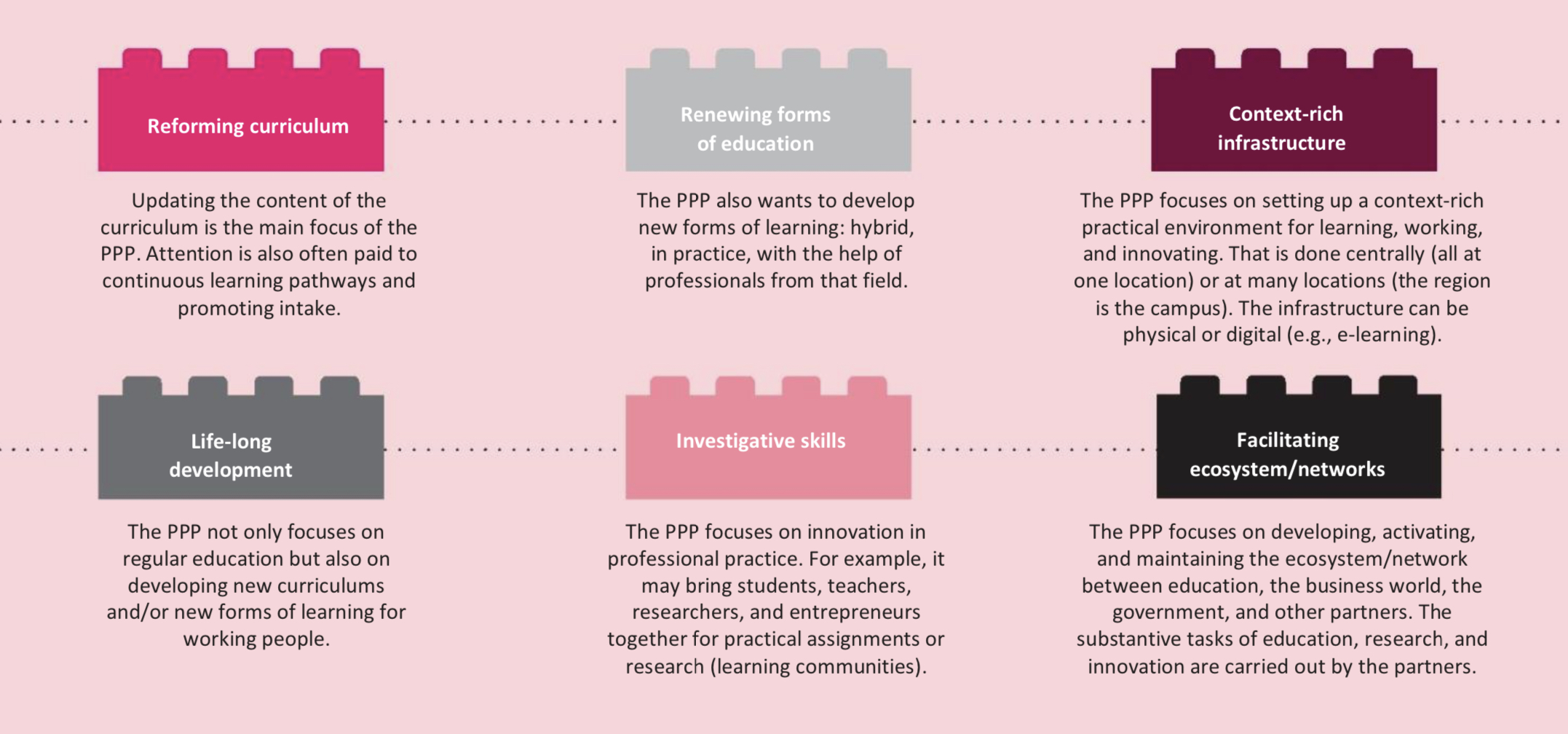 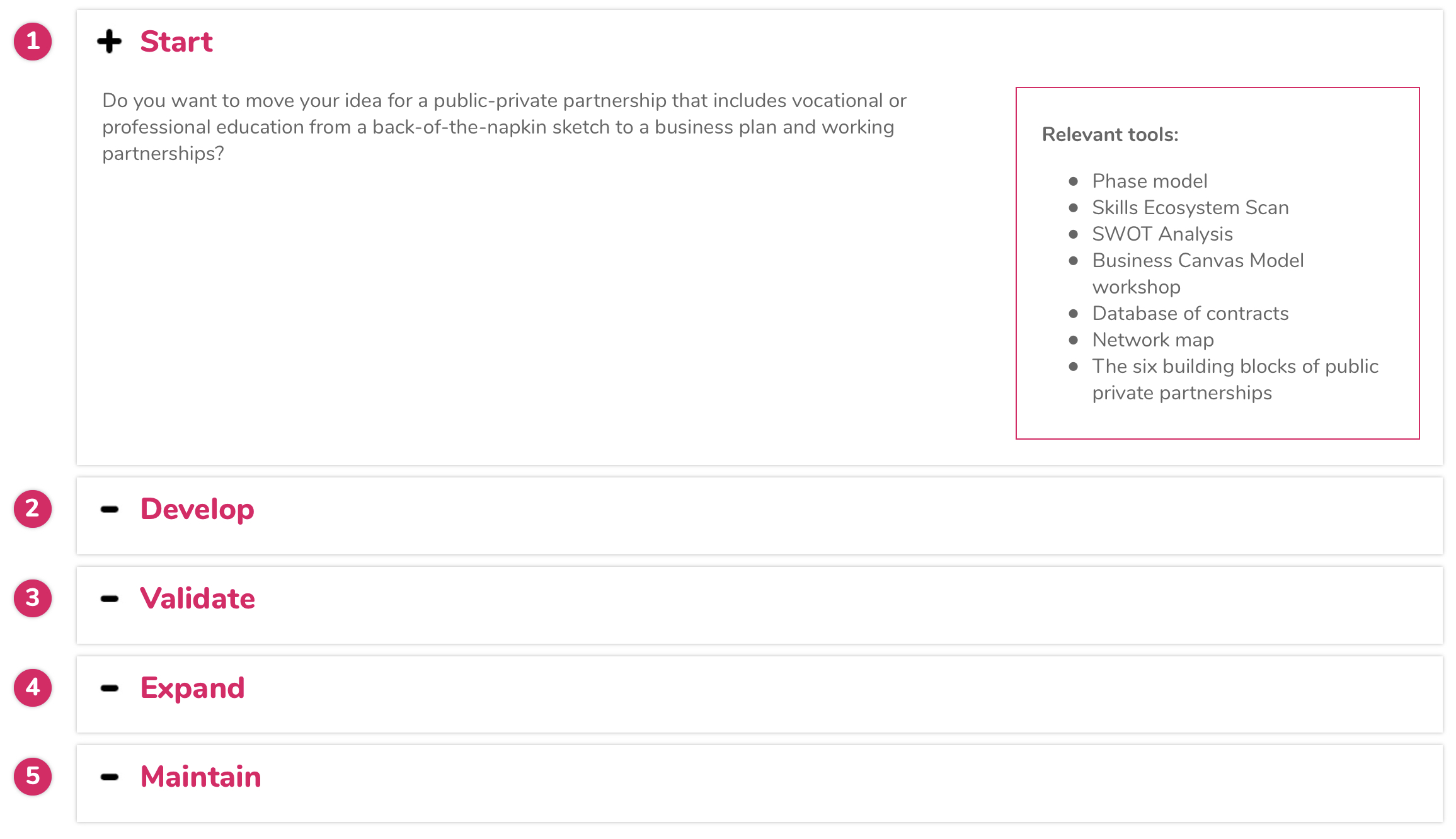 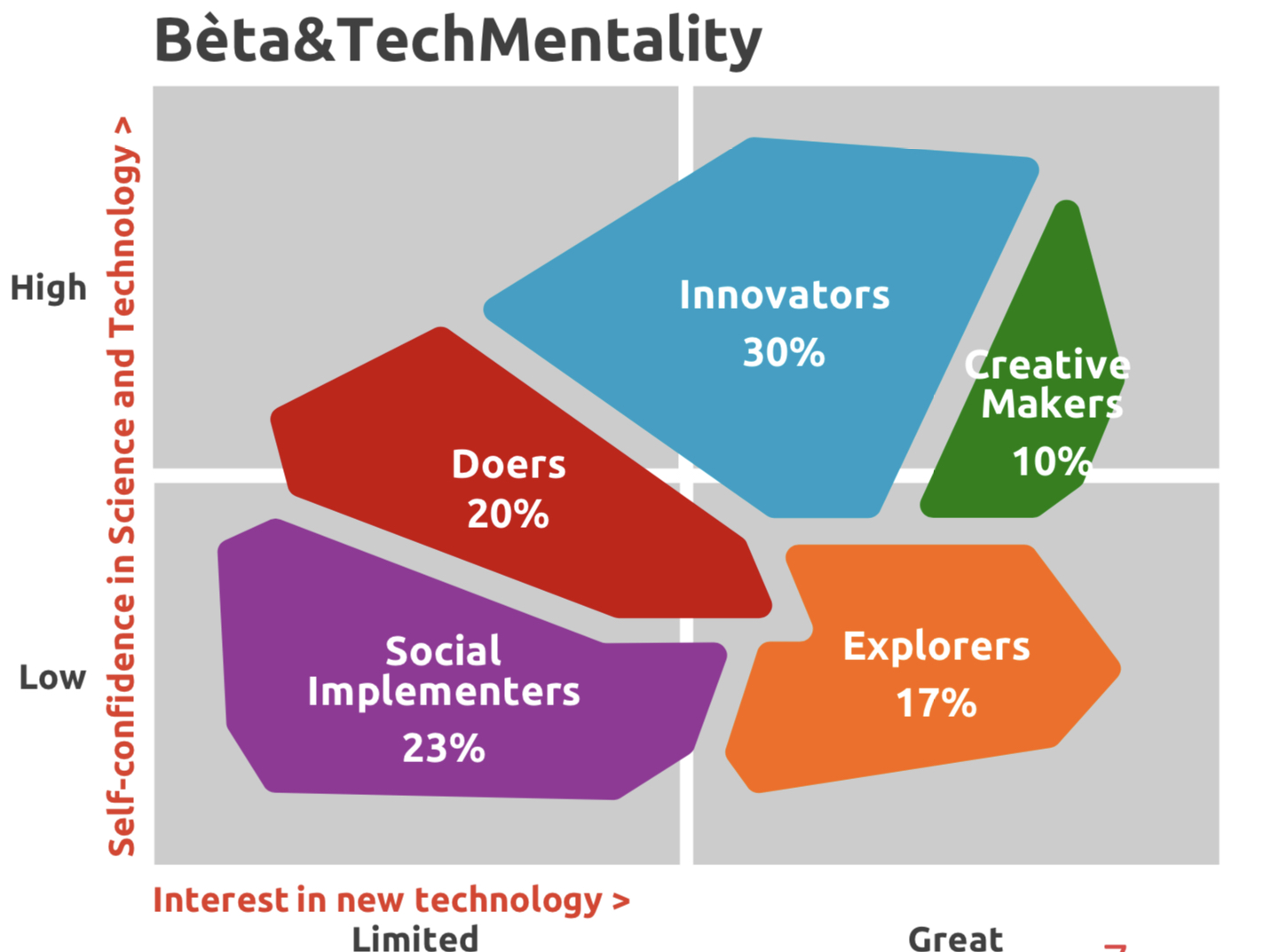 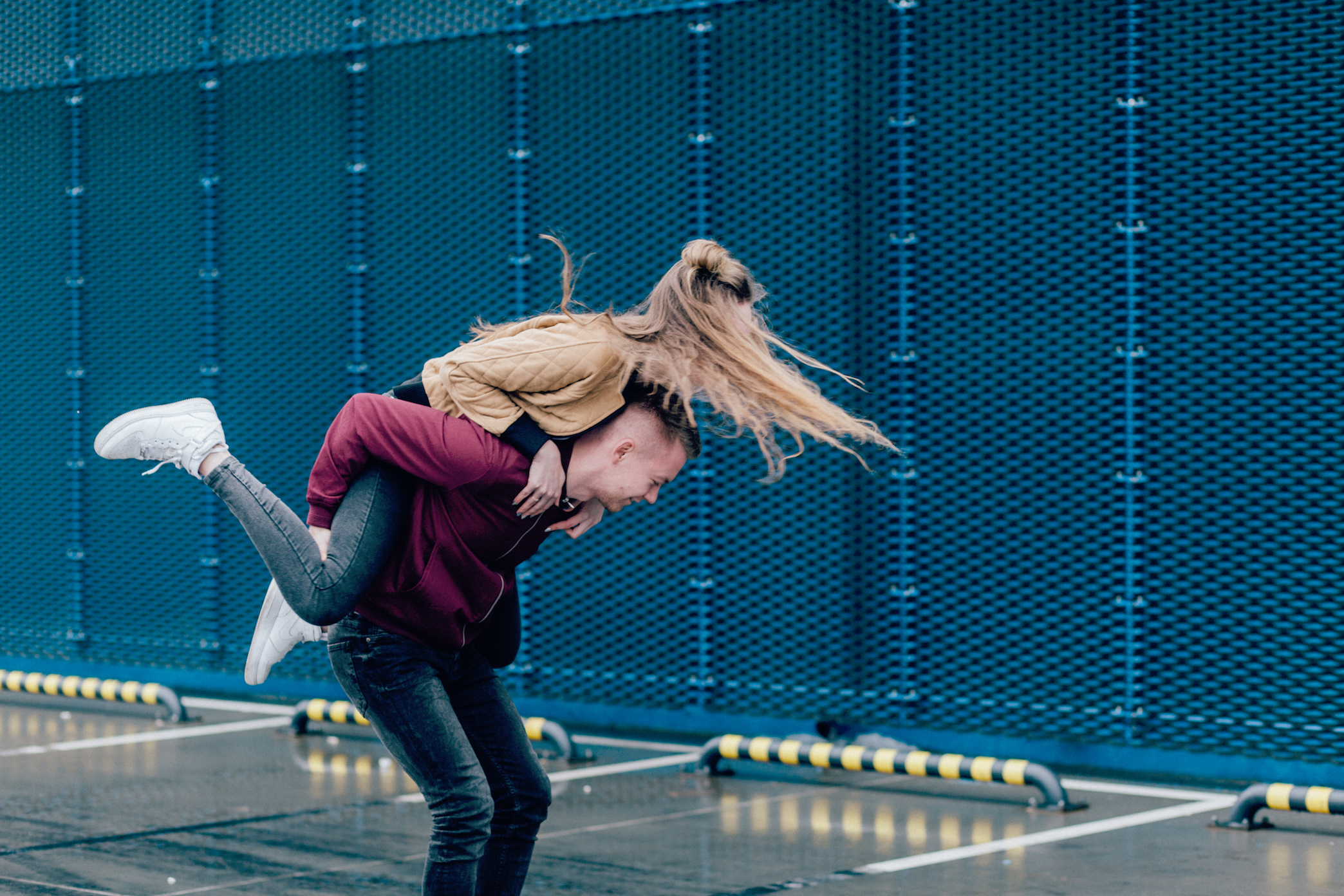 WE ARE ON THE MOVE
DO YOU move with us?
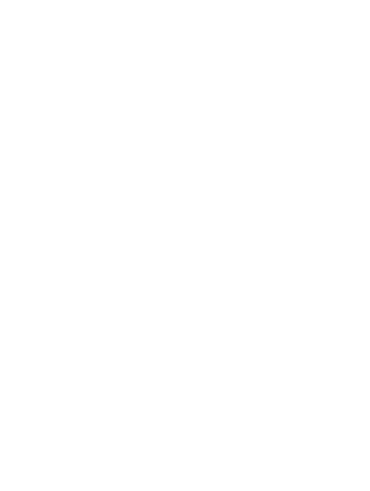 WeareKatapult.eu
hallo@WIJZIJNKATAPULT.NL